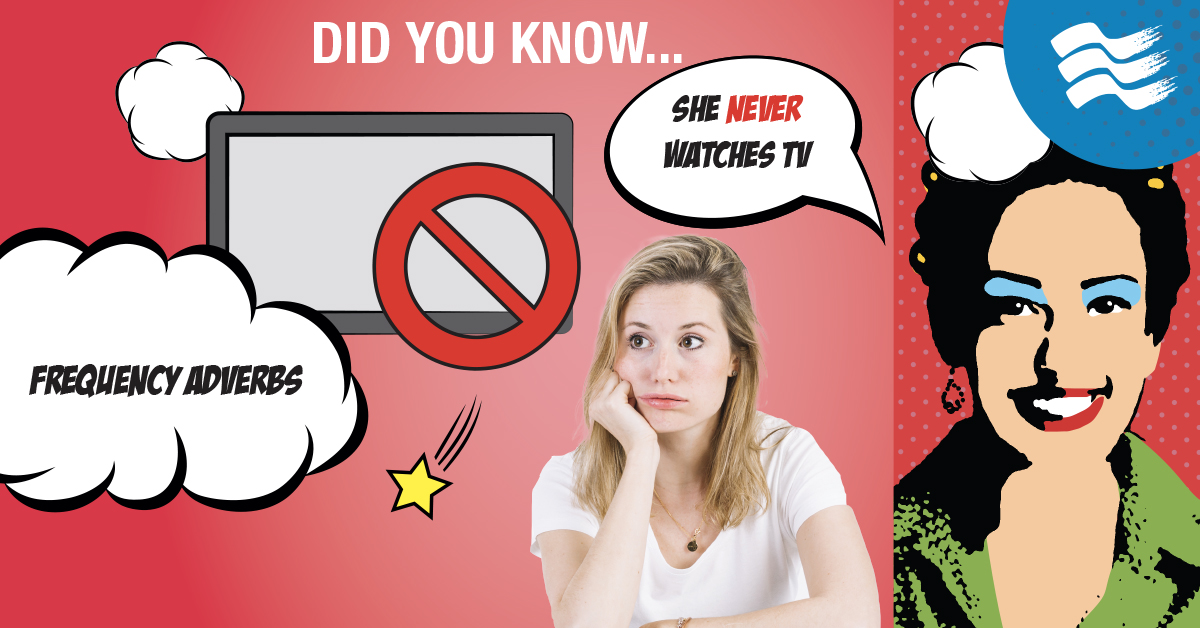 CLASSE : VE SICILIANO
MATERIA :INGLESE
INS. IACCARINO TIZIANA
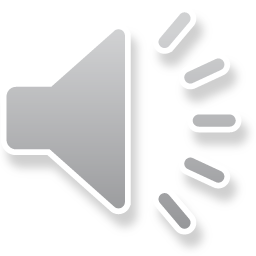 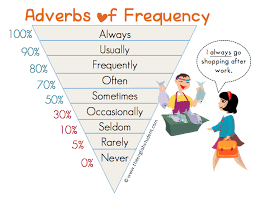 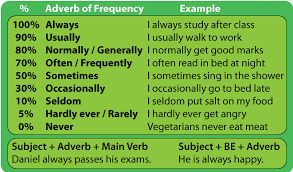 EXAMPLE: I  ALWAYS GO SHOPPING AFTER WORK
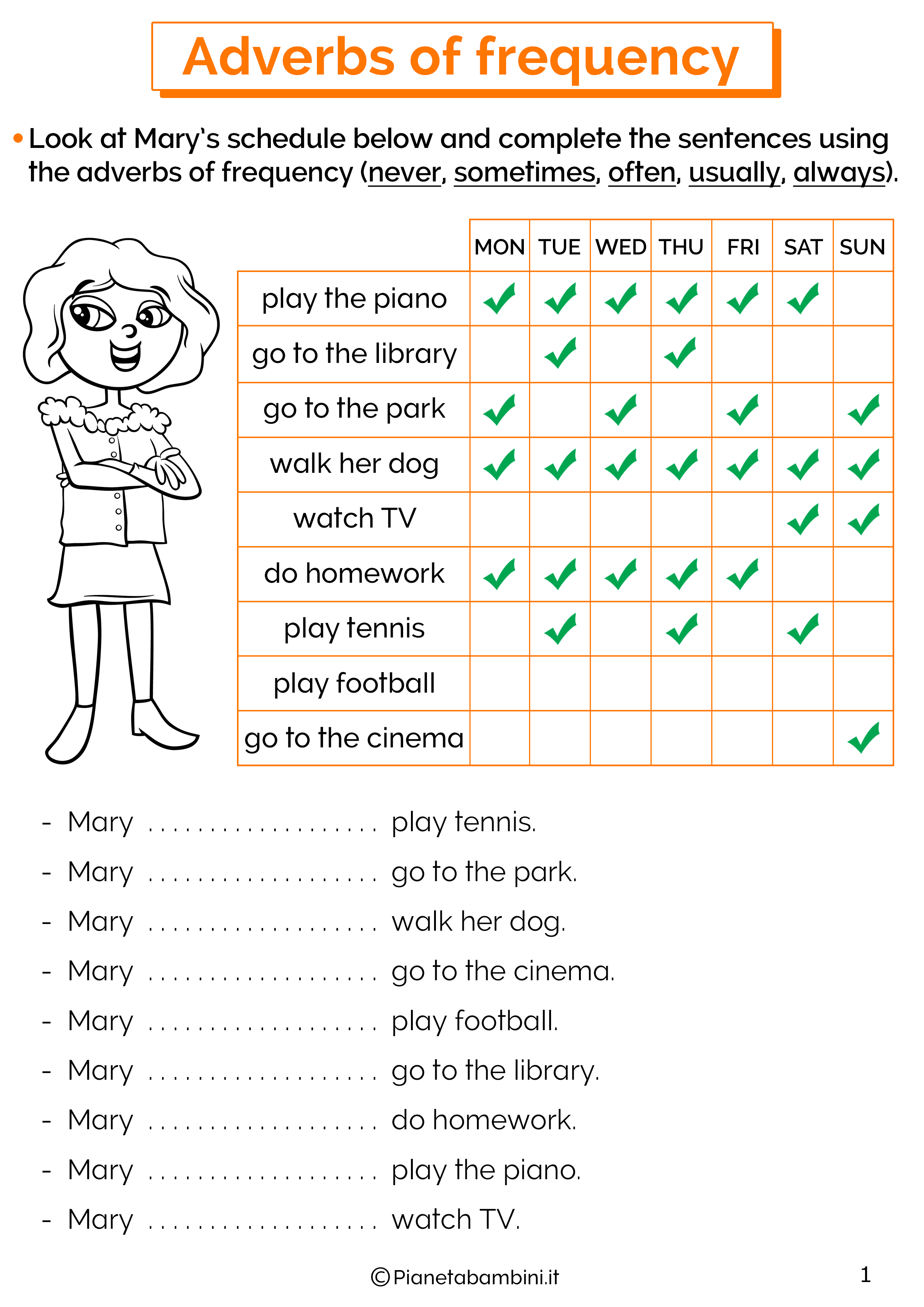 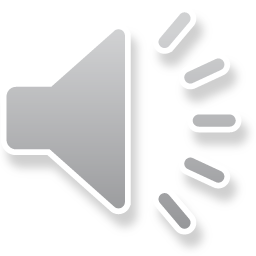 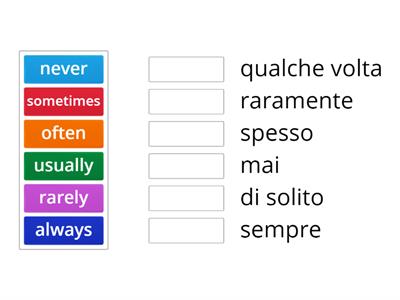 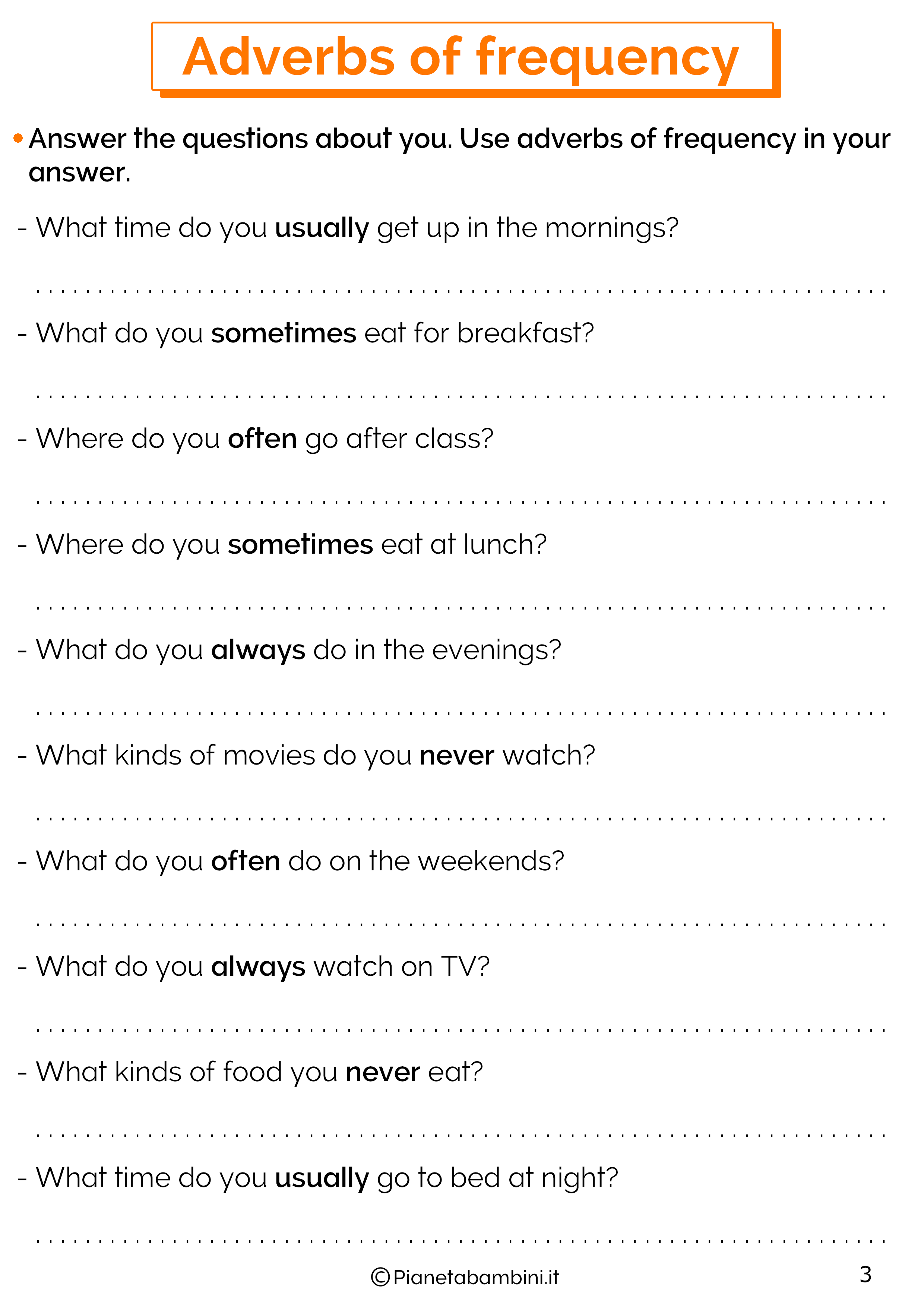 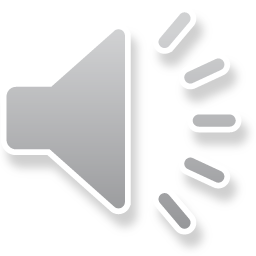 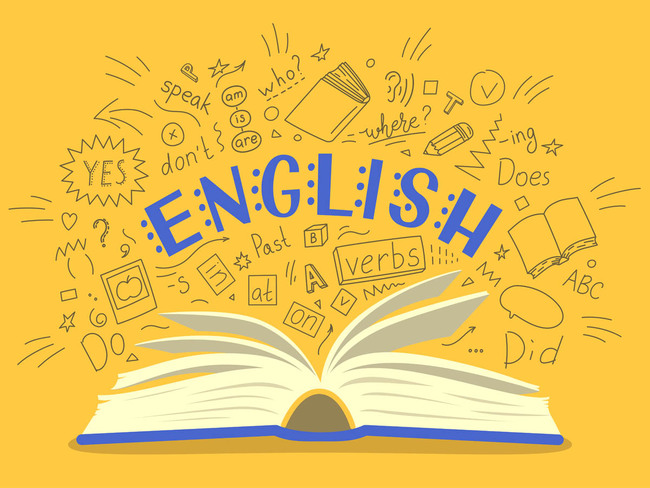